de- = (prefix) “down, out, apart”
=
(adj.)  respectful; yielding to judgement
deferential
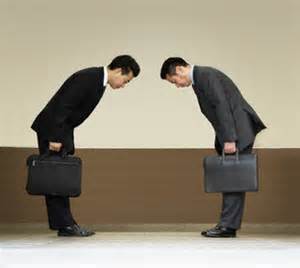 The young are deferential to their elders.

An example of deferential behavior is ________________________________.
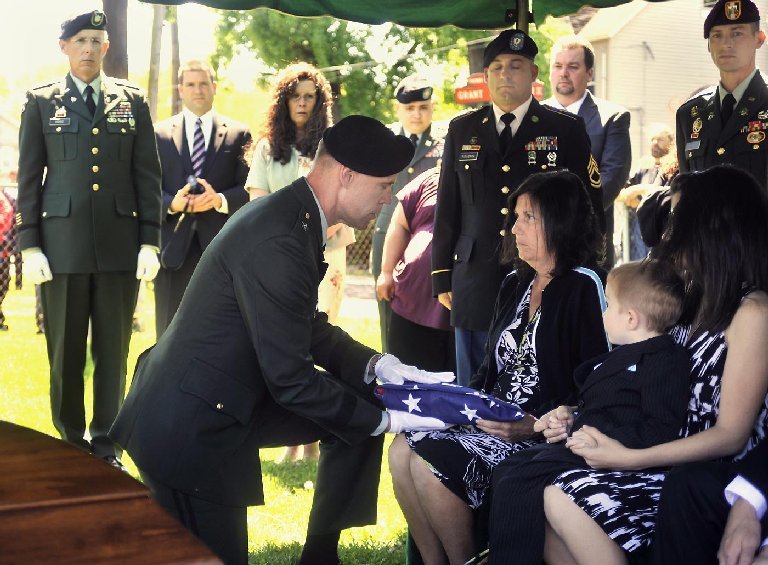 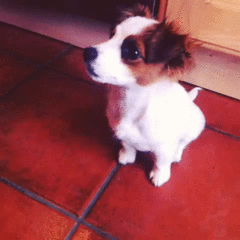 ALIKE:         DIFFERENT:

polite           rude,
obedient      arrogant